Pavučina sdílení
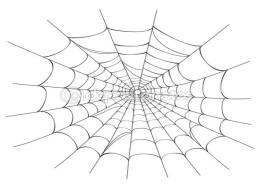 Mgr. Věra Krajíčková
Pavučina sdílení
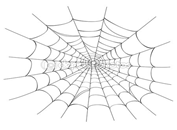 Pavučina sdílení
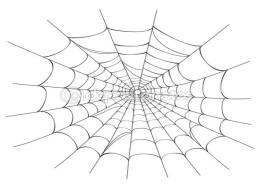 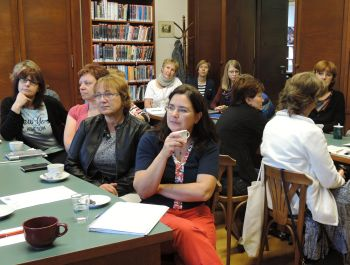 Rodinné registrace - 14. září 2015  
      v Knihovně Eduarda Petišky
      Bc. Svatomíra Fojtová, KJD Příbram





Když peníze nehrají prim aneb Jak na čtenáře v 21. století, 10.-.11.5.2016 v Městské knihovně Kolín, přednáší Ivana Vaňková, Městská knihovna Velké Meziříčí
Statistka věda je  – výpůjčky ereading, hry